DISEÑO E IMPLEMENTACIÓN DE UN SISTEMA DE MONITOREO DE VARIABLES ABIÓTICAS EN LAS ESTACIONES DE YANOCOCHA, TANDAYAPA Y MASHPI PARA EL MECN
Miguel Francisco Loaiza Ontaneda
Objetivos
Estudiar el estado del arte de los sistemas de monitoreo de variables abióticas.
Identificar las variables abióticas y la instrumentación más idónea para la medición.
Diseñar un sistema de transporte de datos desde las estaciones al centro de monitoreo.
Implementar el sistema de monitoreo haciendo uso de la instrumentación y el sistema de transporte de datos diseñados.
Desarrollar un HMI (Interfaz hombre máquina) para la visualización y registro de datos por parte del usuario final.
Validación y pruebas del sistema.
Variables
Variables
Escala:
Macroescala
Microescala
Distribución actual de las especies
Tipos de variables
Ambiente abiótico
Condiciones bióticas
Conectividad del medio
El papel de la historia
El papel del hombre
Variables abióticas
Variables meteorológicas
Temperatura
Presión atmosférica
Humedad
Lluvia
Viento
Variables relacionadas con la topografía
Altitud
Pendiente
Orientación e insolación
Curvatura
Índice de componente topográfico
Variables bióticas
Zonas de refugio y alimentación
Productividad de los ecosistemas
Conectividad
Dispersión
Variables seleccionadas
Presión atmosférica
Velocidad de viento
Dirección de viento
Temperatura ambiental
Humedad ambiental
Volumen de Precipitación de Lluvia
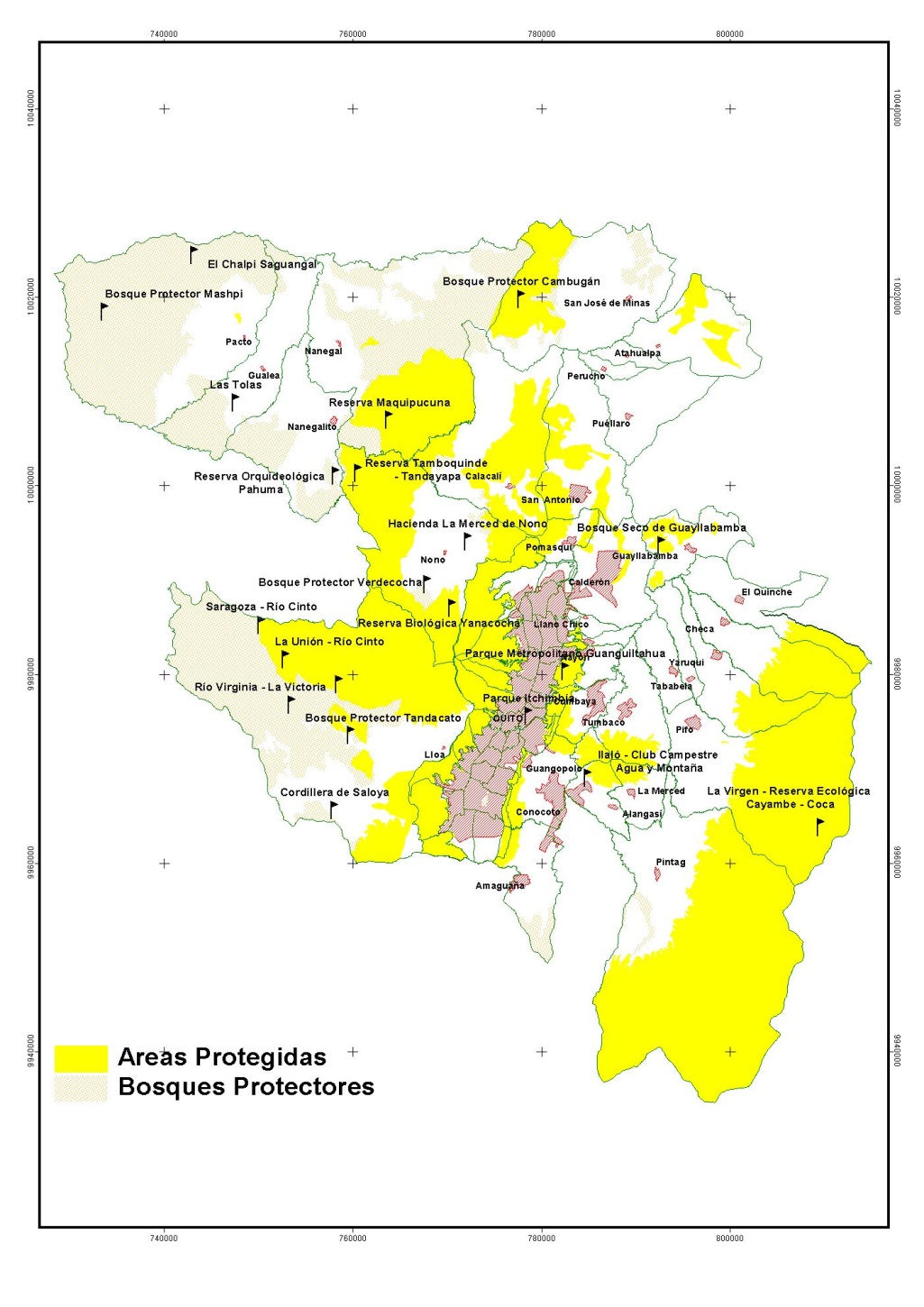 Sensor seleccionado
Vaisala WXT-520
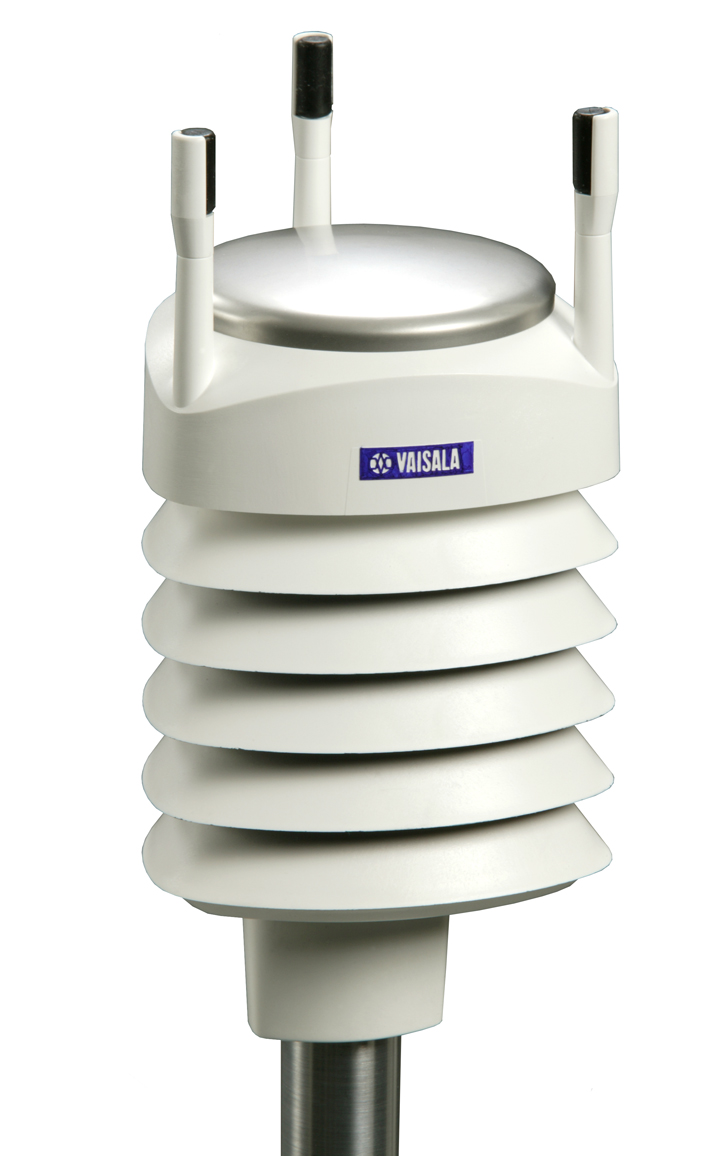 Sistema de transporte de datos
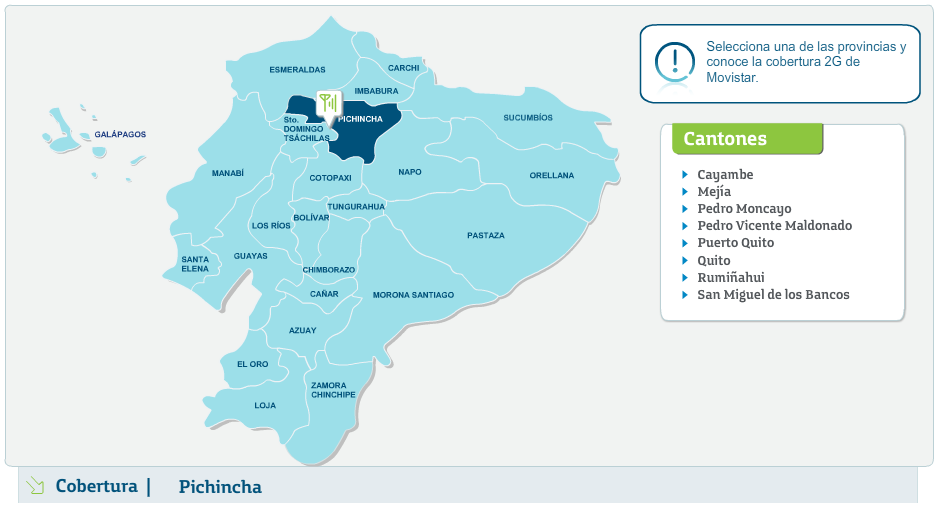 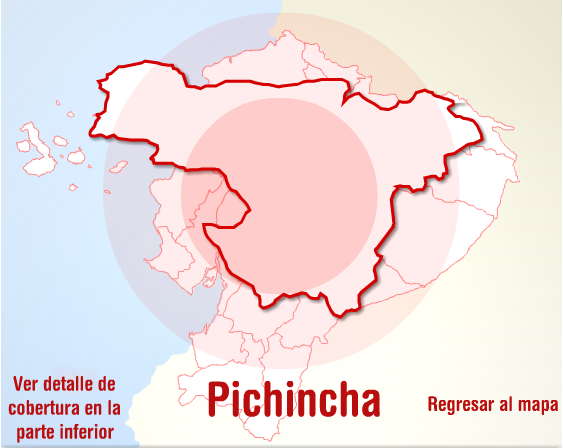 Módulo de control y comunicaciones
AARlogic A05/3
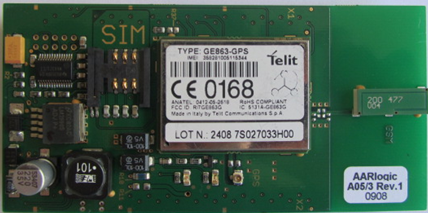 Arquitectura Aarlogic A05/3
Librerías e interfaces del módulo
Diseño total
Diagrama por estación
Base de datos
PostgreSQL

Base de Datos Relacional
Código Libre
Alta disponibilidad y fiabilidad muy similar a Oracle
Integración con procesos en lenguaje C.
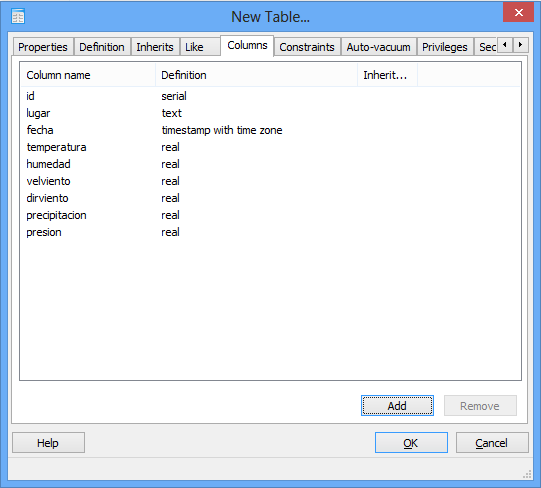 Human Machine Interface  HMI
Flex @ Adobe

 RIA – Rich Internet Applications
 SOA – Service Oriented Arquitecture
 Metalenguaje
 Integración con procesos Java o C.
 Funciona en todos los dispositivos con Flash Player.
 Integración a pantallas táctiles de forma nativa.
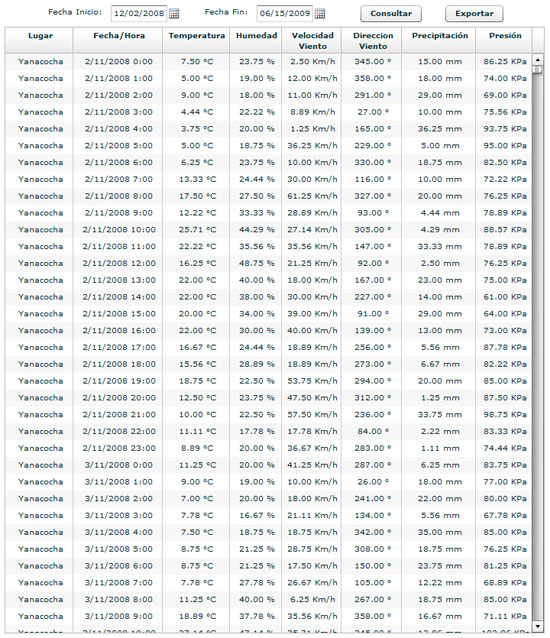 Conclusiones
El sistema de monitoreo de variables abióticas implementado transmite información en tiempo real a una base de datos en el Museo Ecuatoriano de Ciencias Naturales con la cuál se elaboran los modelos matemáticos proactivos y prospectivos que permiten comprender de mejor manera la realidad de la presión generada por la ciudad y sus dinámicas hacia el mecio ambiente circundante, lo que facilita la generación de política pública en materia de conservación y desarrollo sustentable.
Conclusiones
En un periodo de seis meses se recibieron un total de cincuenta mil registros de diferentes variables abióticas, se realizaron treinta y cinco expediciones para la recolección de datos bióticos utilizando el principio de transectos, se llevo acabo ocho visitas para levantar y parametrizar los indices del componente social; y con toda esta información se elaboro un modelo matemático que permitio realizar una prospectiva que muestra los efectos esperados en el medio ambiente del Distrito Metropolitano de Quito por razón del cambio climático y la presión ejercida por la ciudad. En base a dicho estudio se expidío la Ordenanza Metropolitana 288 del 1 de Julio de 2009.